Regression Q2
Data Preprocessing and Imputing:
Zero Imputation Method has the highest r_squared value
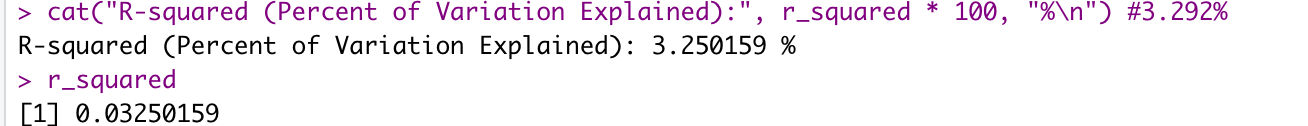 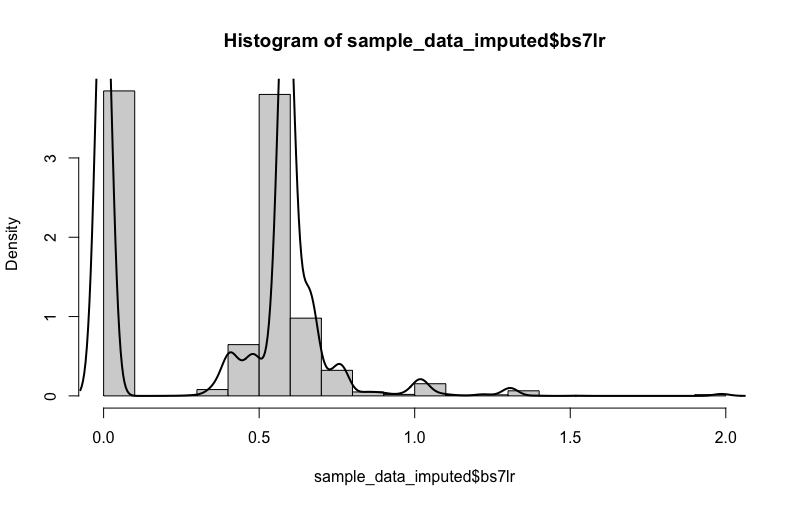 Check the normal distribution assumption of the response variable
The response variable was not normally distributed, performed cube root transformation 
     and normalized the data
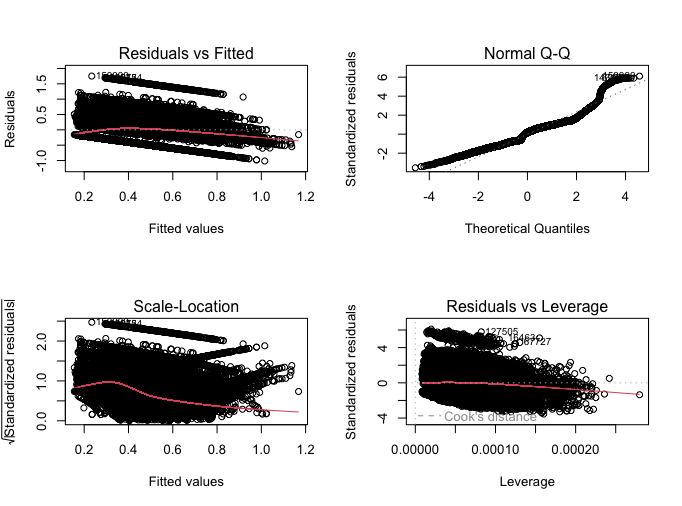 Check the assumption of linearity
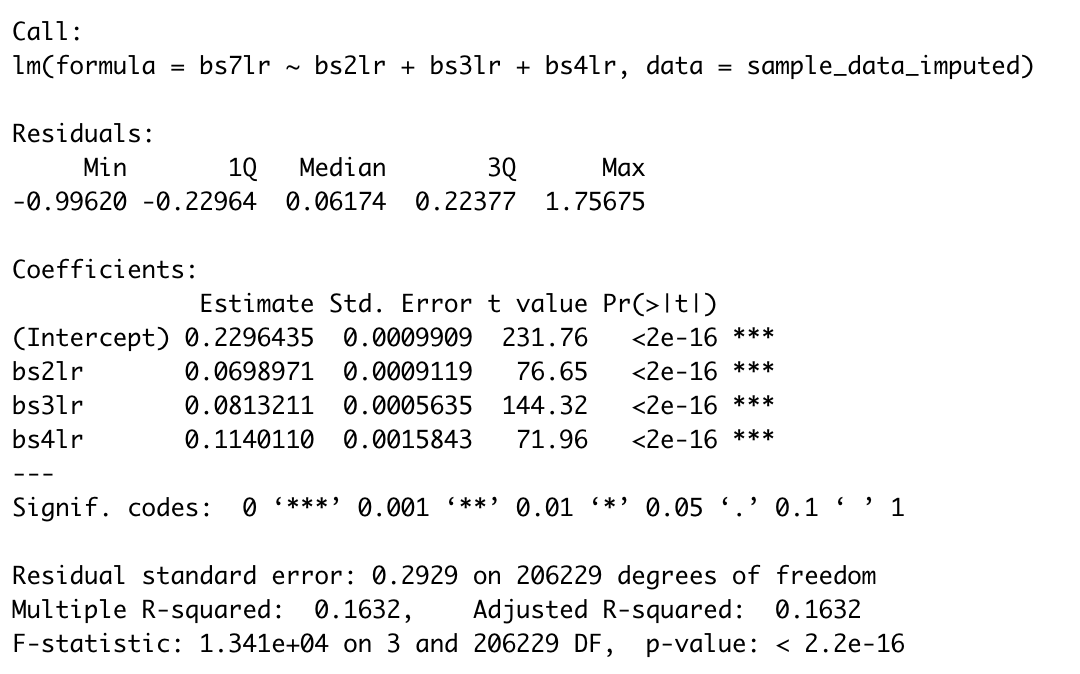 Variables that are predictors at 0.01
1. Endocrine, metabolic & Immunity
Pairs of Variables:  Neoplasms , 
Endocrine, metabolic & Immunity
3. Triplets : Incidence of Diabetics,
 Endocrine, metabolic & Immunity
Blood System
e. Evaluate the R-square (percent of variation in circulatory diseases explained by other variables that occur prior to it.
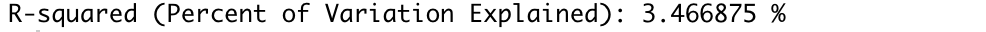 List the variables, pairs of variables, or triplets of variables that are significant predictors at 0.01.:
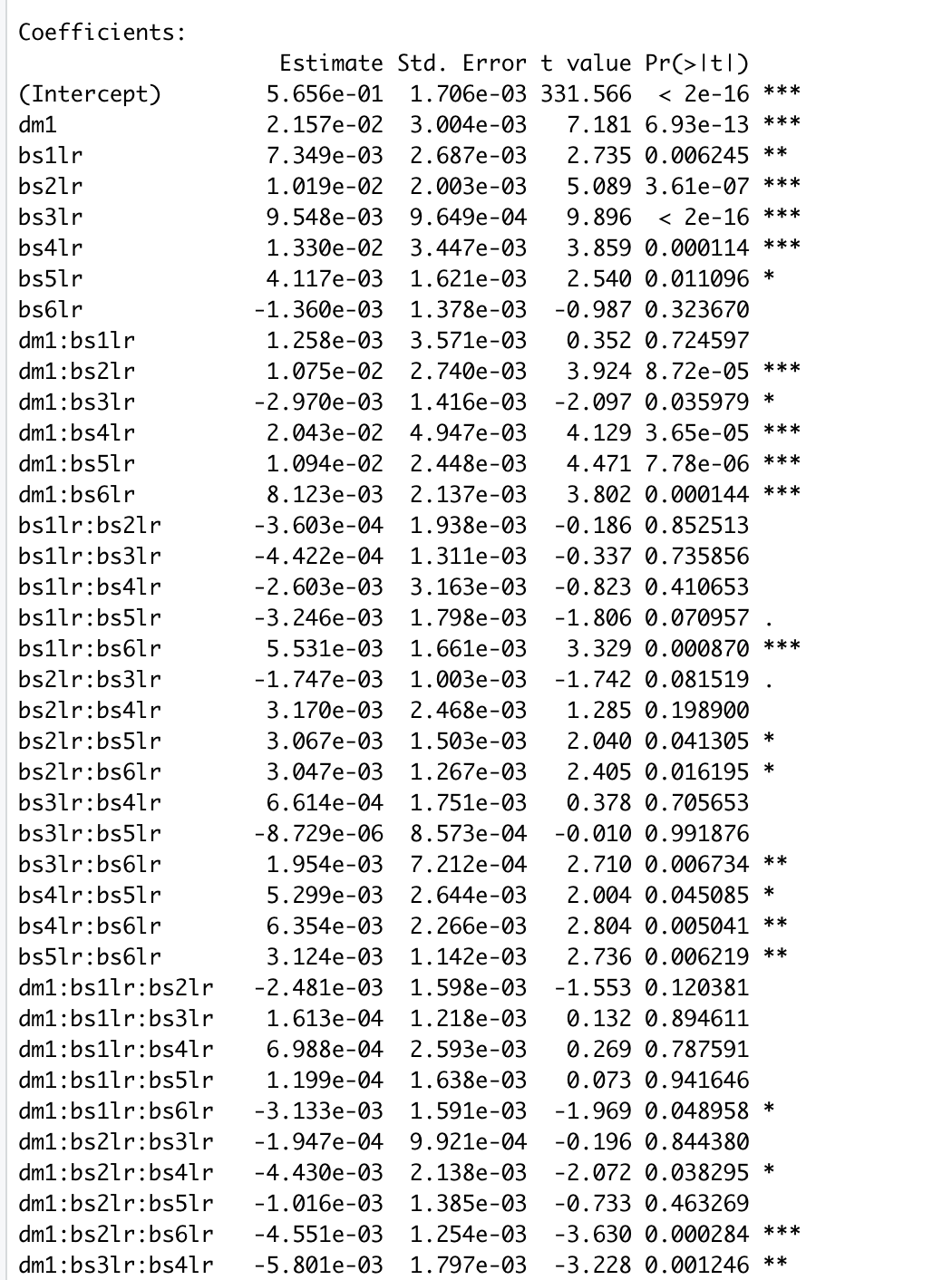 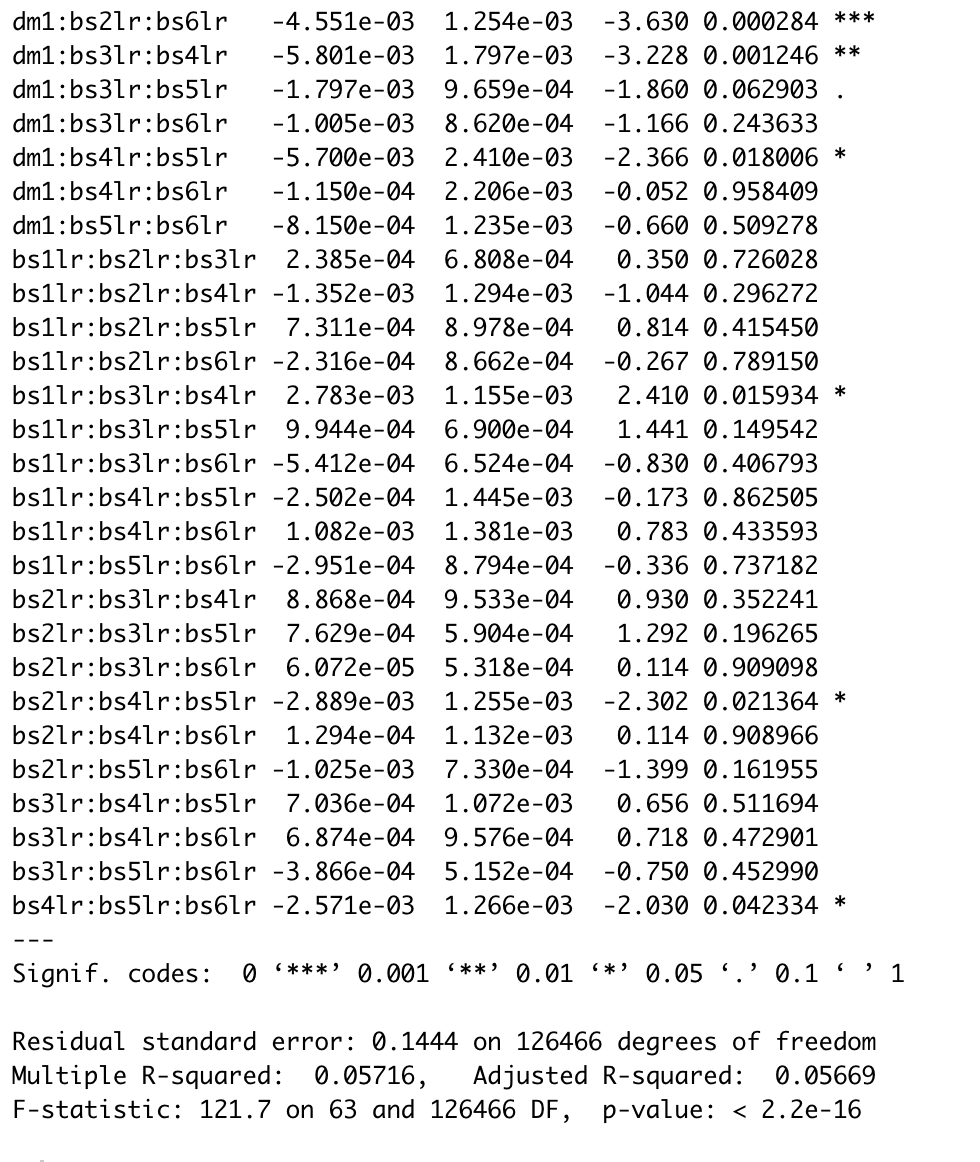 List of Variables that are significant predictors at 0.01
bs5lr
bs2lr:bs6lr
dm1:bs4lr:bs5lr 
bs1lr:bs3lr:bs4lr